Learning Parts of Speech
By:
 Liz Mnatzaganian  and 
Shannon Richardson
Noun
A person, place, or thing
[Speaker Notes: Click in the space to go to slide 3.]
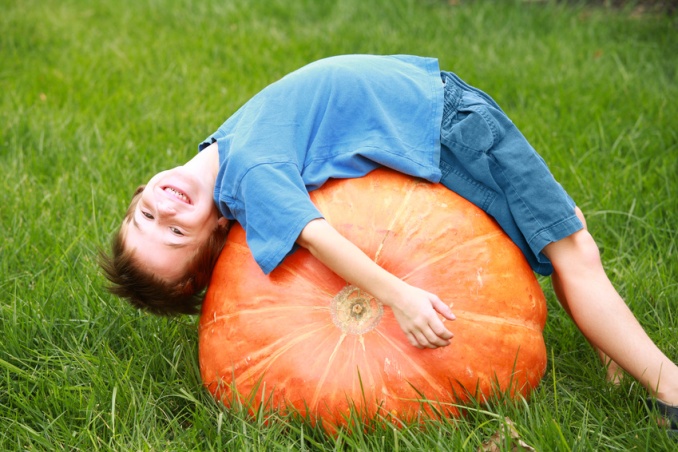 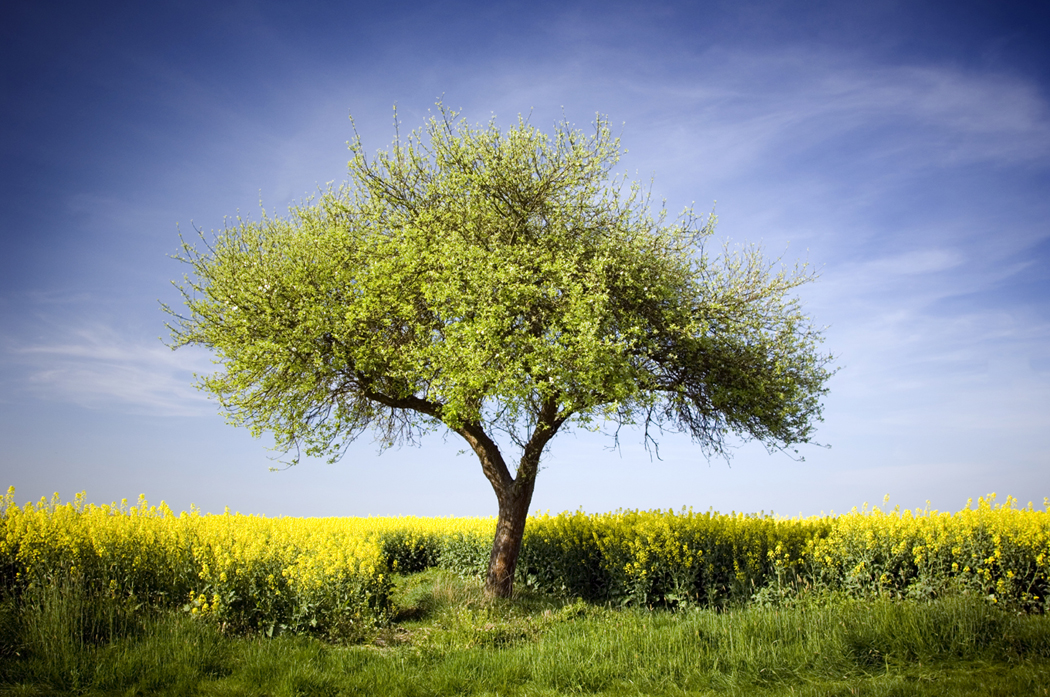 Boy; pumpkin
Tree; sky
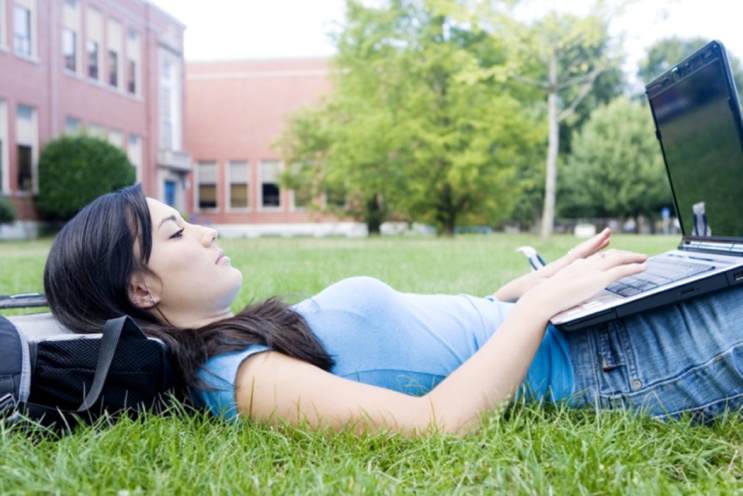 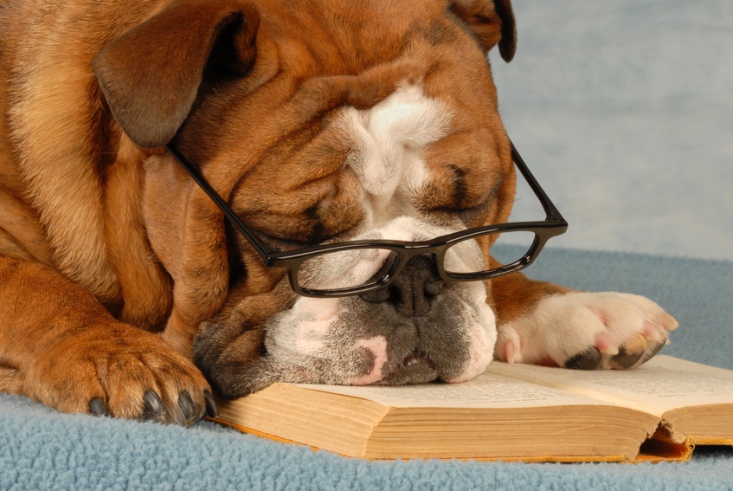 Girl; laptop; grass; building
Dog; glasses, book
Adjective
Describes a noun

Answers a question:
What kind?
How many?
Which one?
[Speaker Notes: Click on the side to go to slide 5.]
What kind of dog?
Brown, spotted, big, little, furry, friendly, cuddly, scary…

How many dogs?
One, two, three, twelve, one-hundred, a lot, not many, a few…

Which one?
My, his, yours, ours…
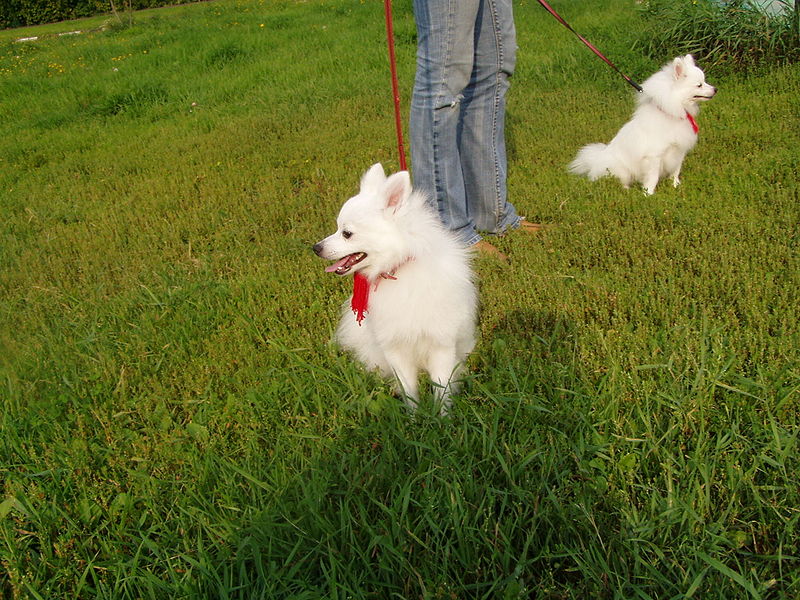 Verb
Action; it’s what the noun is doing
[Speaker Notes: Click on the side to go to slide 7.]
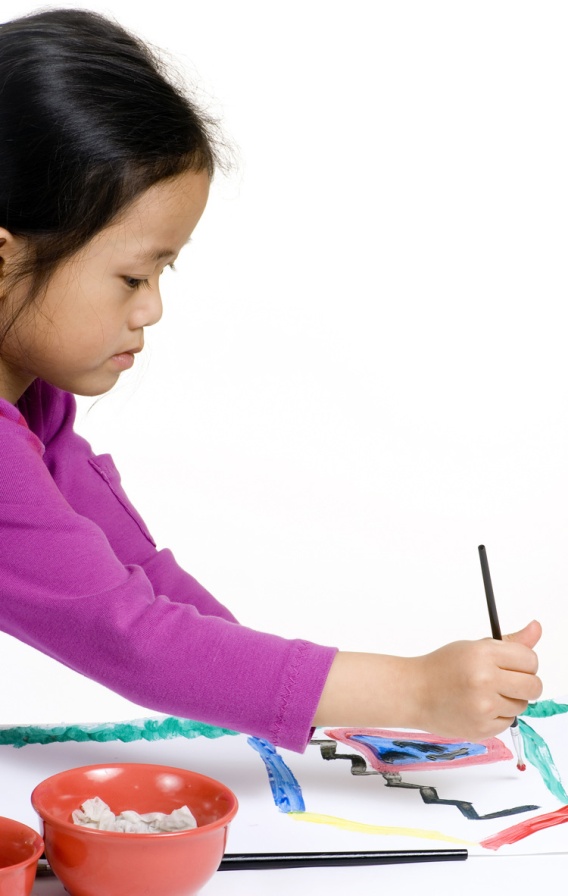 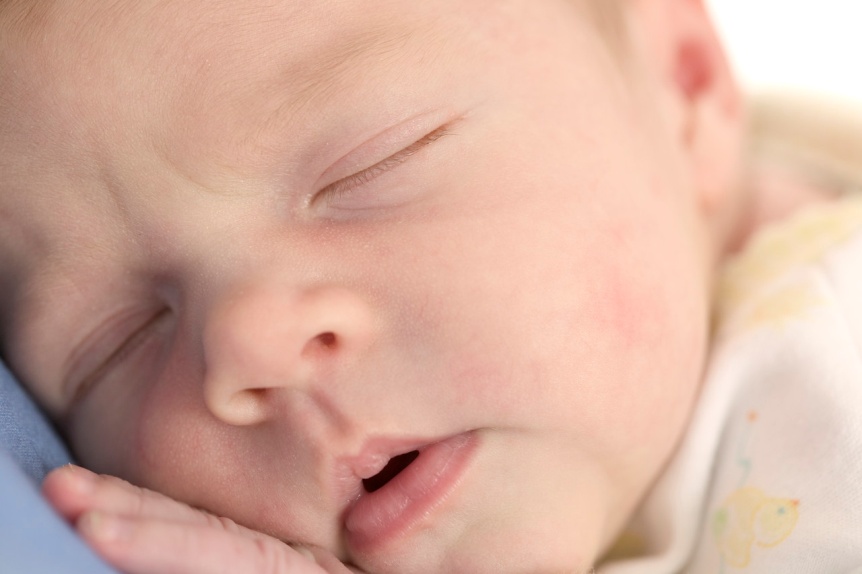 Sleeping
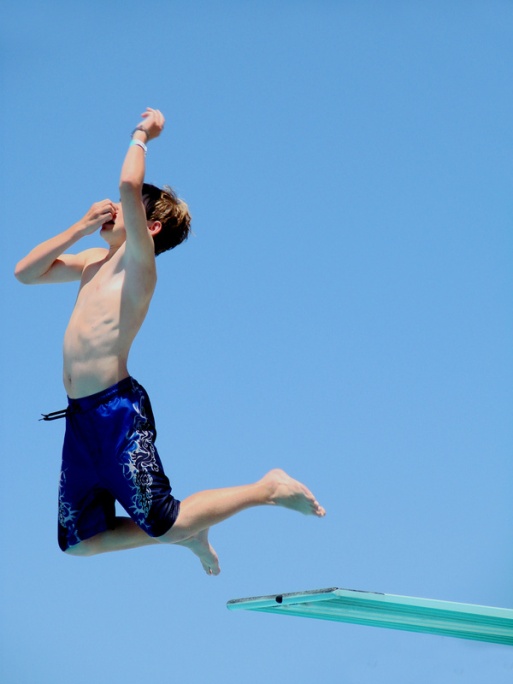 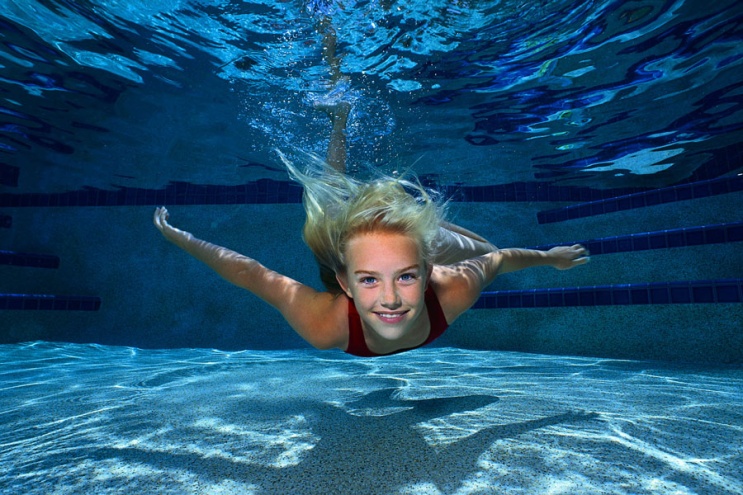 Painting
Swimming
Jumping
Adverb
Describes a verb

Answers the questions:
How?
When?
Where?
[Speaker Notes: Click on the side to go to slide 9.]
How?
Fast, slowly, high, quickly, loudly, quietly, softly, hungrily…

When?
Today, yesterday, tomorrow, next week, now…

Where?
Far, near, close, behind,
 in front, inside, outside
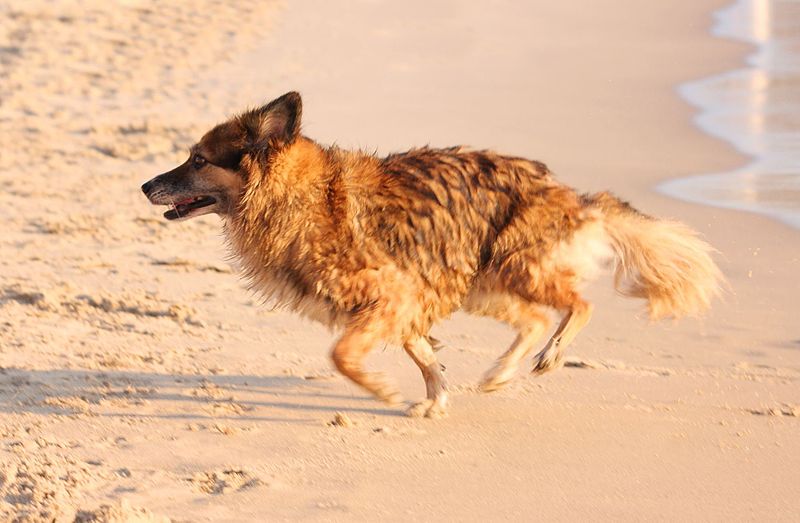 Pronoun
Replaces a Noun

Tells Who
[Speaker Notes: Click on the side to go to slide 11.]
Pronouns:

He, she, they, we, you, I, them, us, it
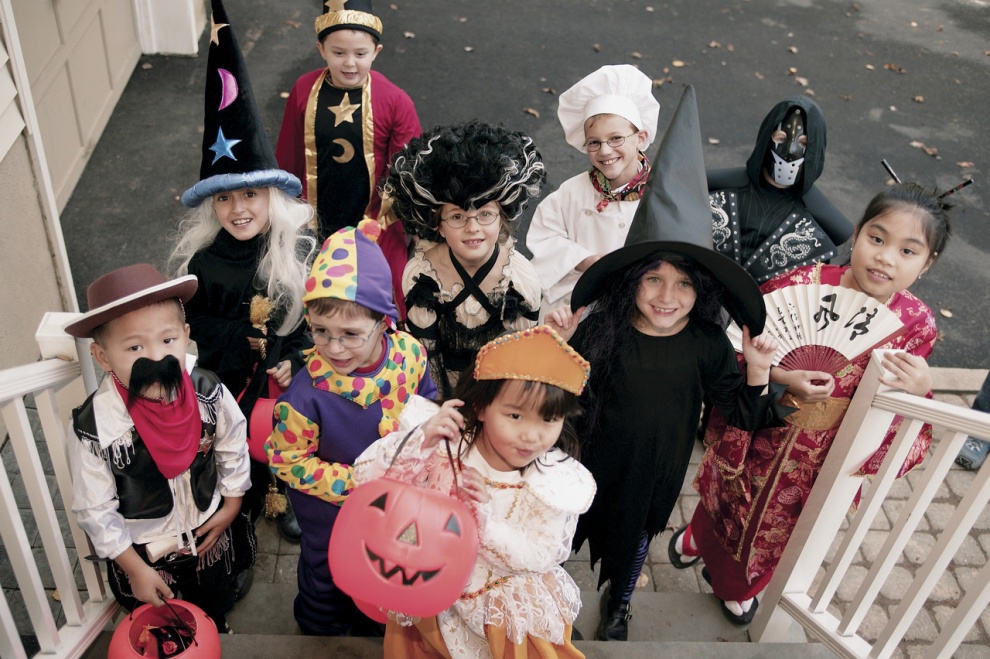 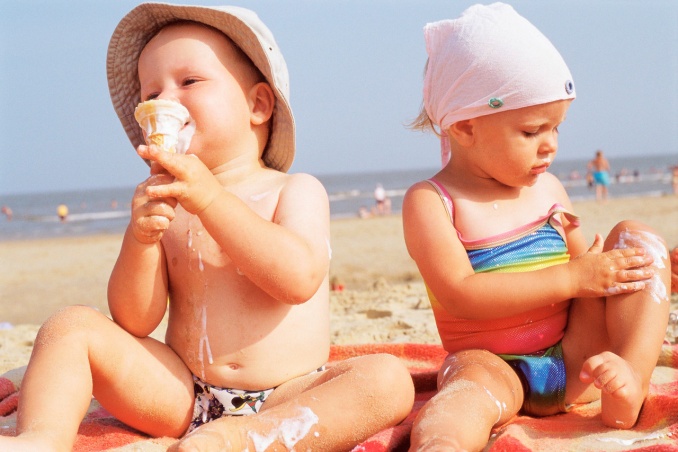 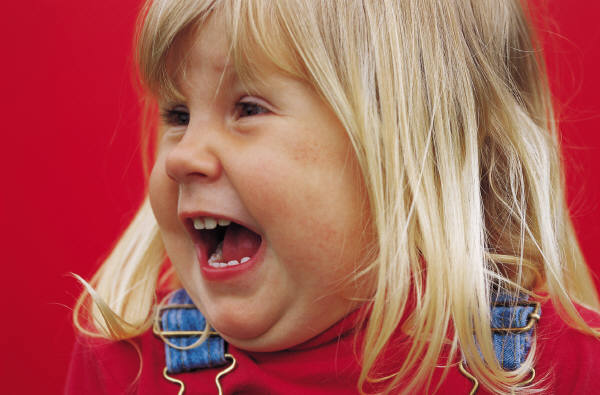 The
tall
boy
jumped
high.
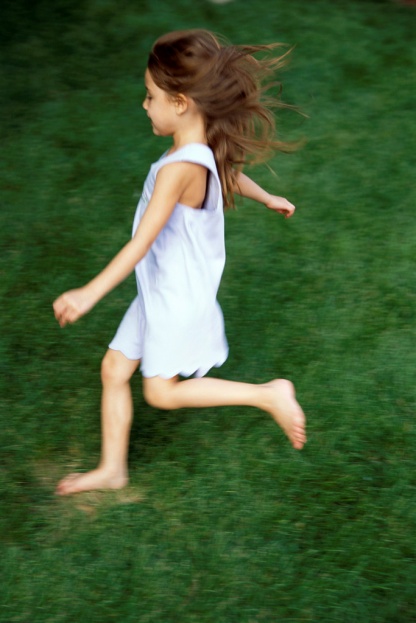 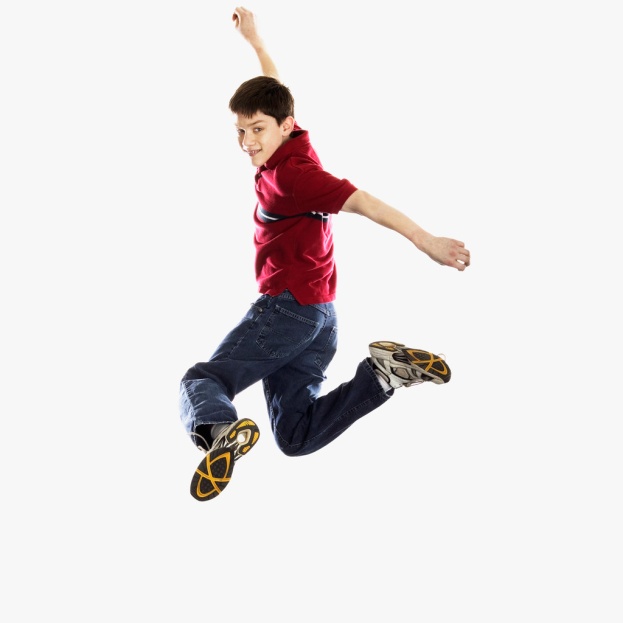 She
ran
quickly
green
grass.
in the
[Speaker Notes: Click each word in the sentence to go to the parts of speech.  After seeing that part of speech, click on the hyperlink to come back to this page.]
Make a sentence about each picture you see
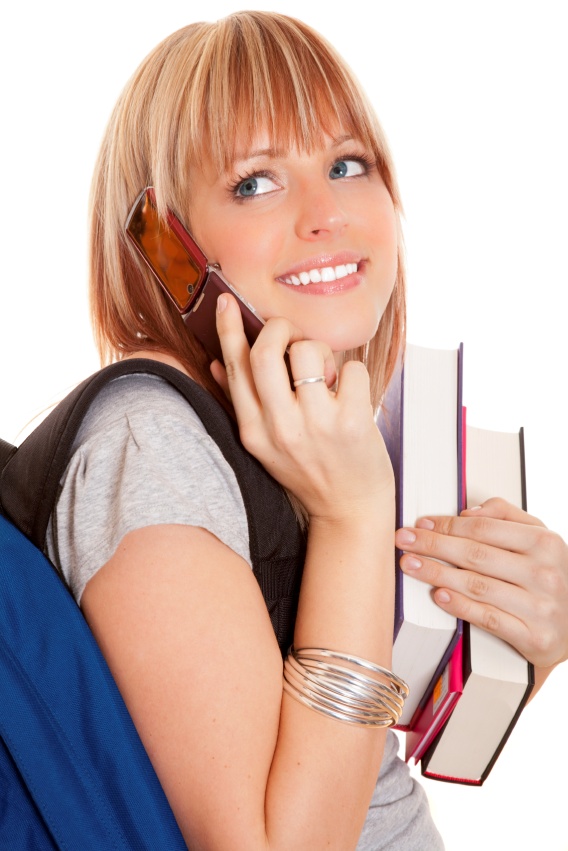 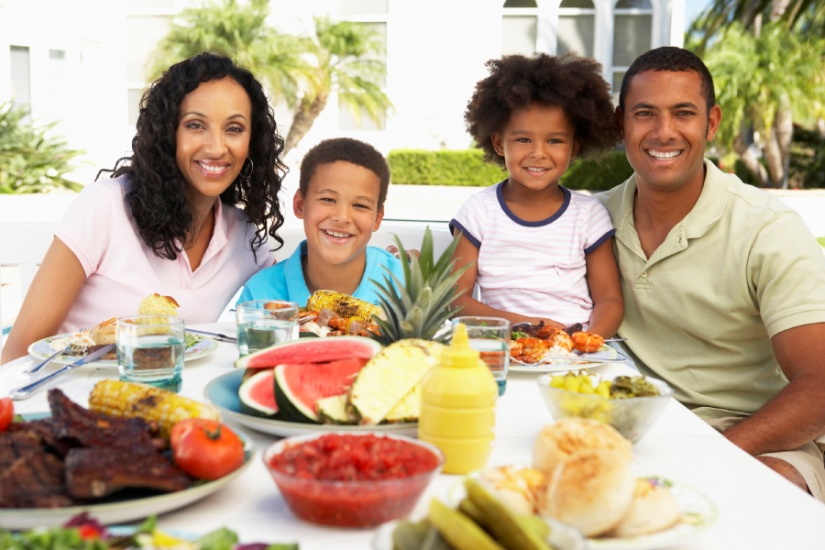 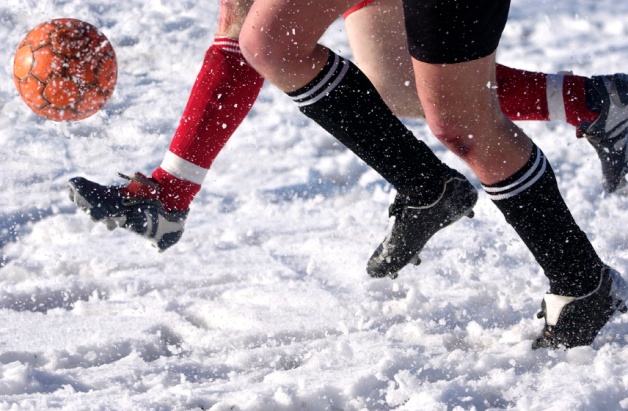 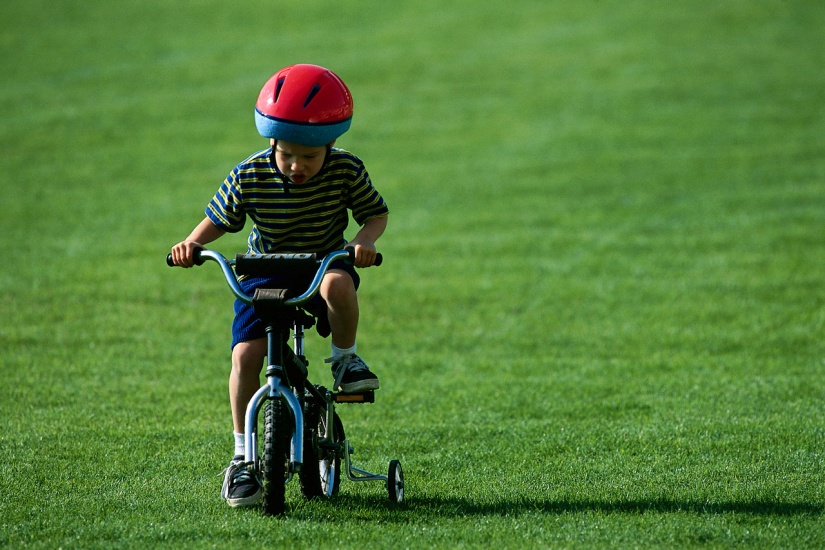 Explain these parts of speechWhat do they do?
Noun
Adjective
Verb
Pronoun
Adverb
[Speaker Notes: Click on each part of speech.  After clicking each part of speech, this is the end of the slideshow.]
Noun
A person, place, or thing
[Speaker Notes: Click on the hyperlink]
Adjective
Describes a noun

Answers a question:
What kind?
How many?
Which one?
[Speaker Notes: Click on the hyperlink]
Verb
Action; it’s what the noun is doing
[Speaker Notes: Click on the hyperlink]
Adverb
Describes a verb

Answers the questions:
How?
When?
Where?
[Speaker Notes: Click on the hyperlink]
Pronoun
Replaces a Noun

Tells Who
[Speaker Notes: Click on the hyperlink]